图表的运用
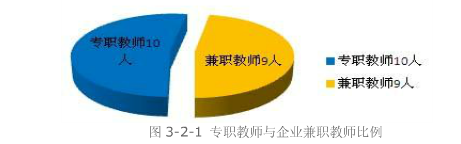 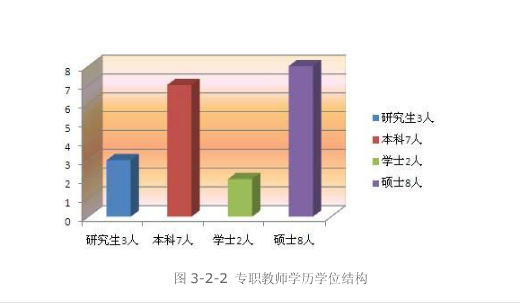 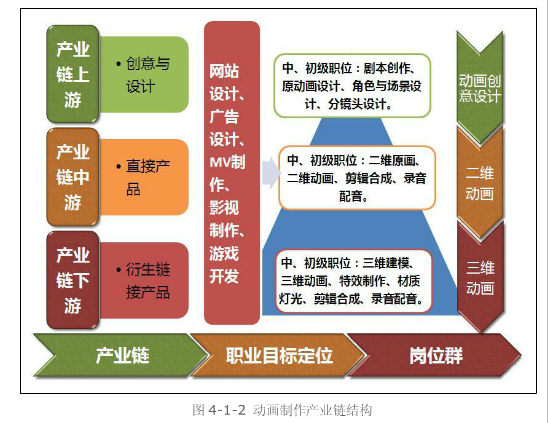 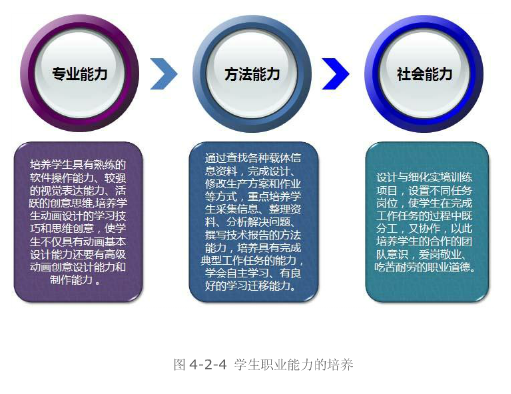 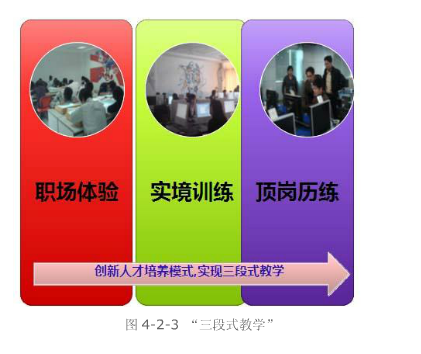 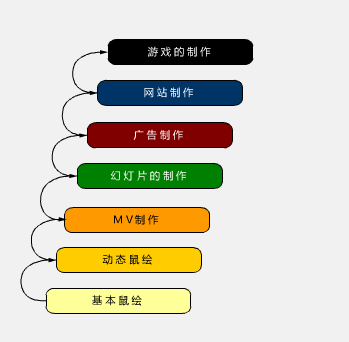 课程表
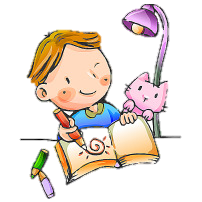 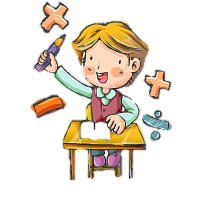